Recuperação até 40% do ar de sopro
ARK: Sistema de recuperação de ar
DESCRIÇÃO
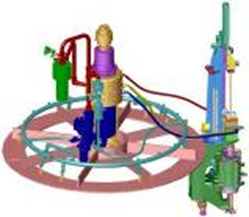 Valor: Otimização de custos, Sustentabilidade
Equipamento: Sopradoras Universal
Catálogo código: 1005